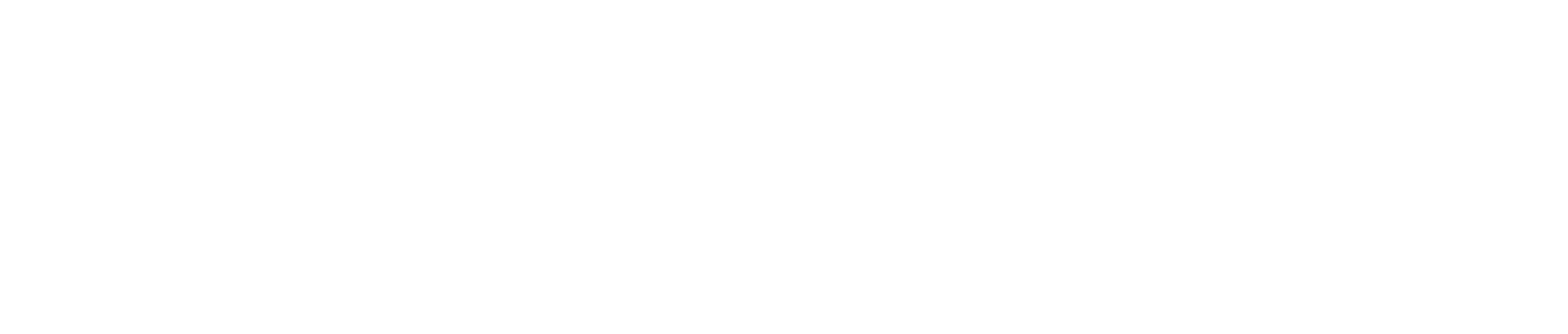 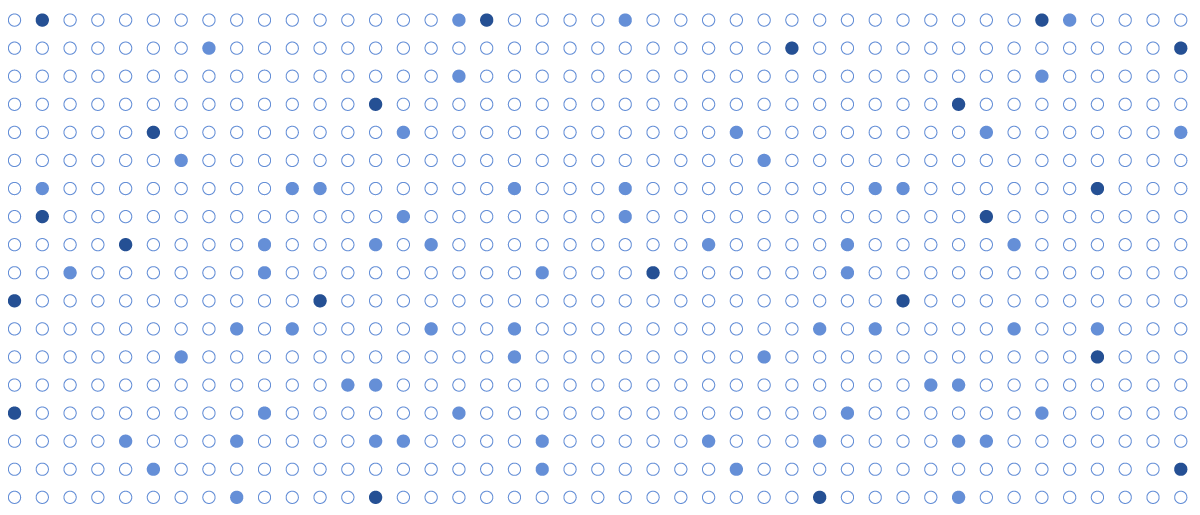 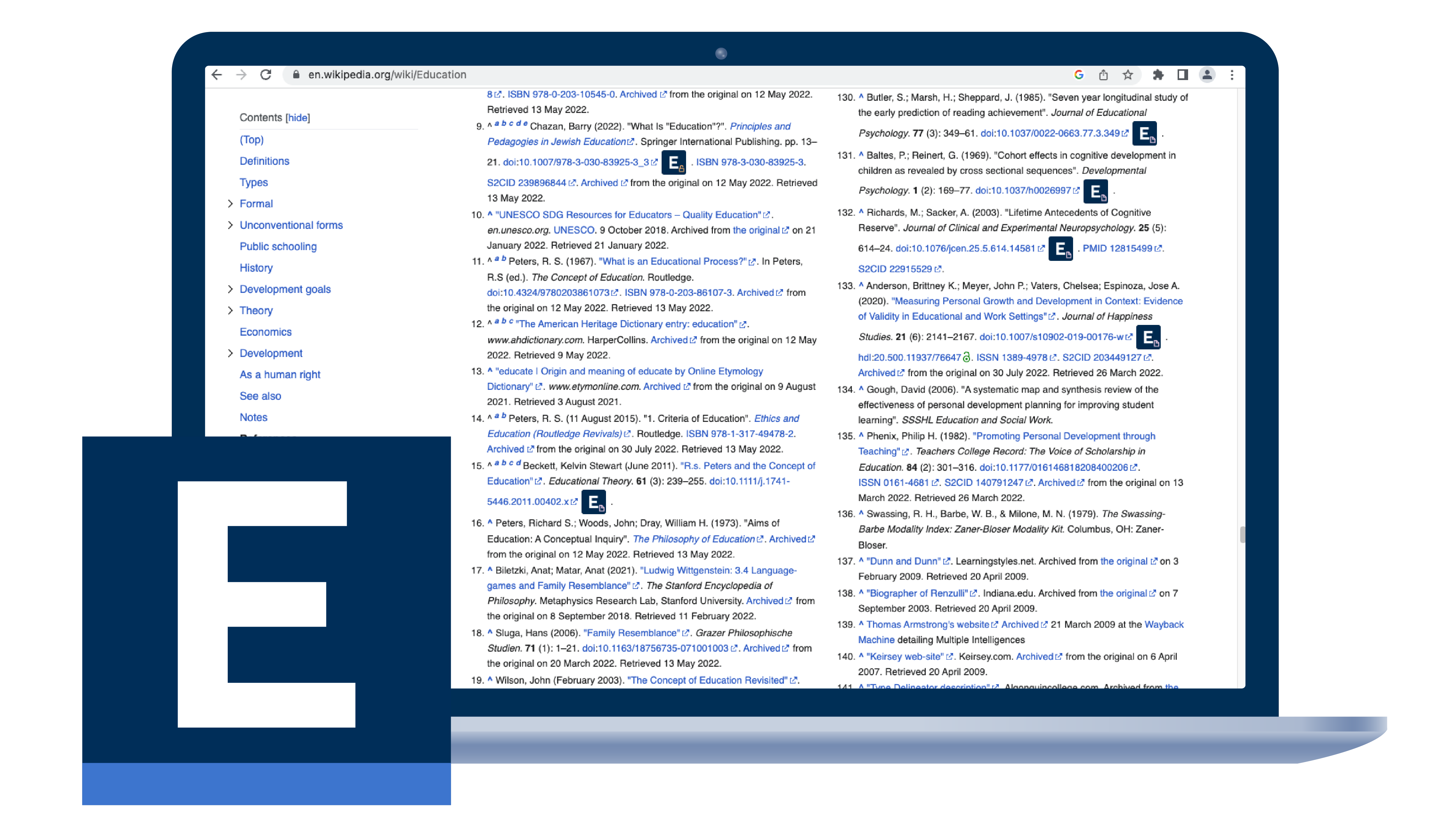 EBSCOhost Passport™
Access your Library’s full-text articles from directly on the internet via our NEW, FREE browser extension!
Do you use Google Scholar, PubMed and/or Wikipedia for Research?
If so, did you know you can now directly access your organisations online, full-text content from the Library, simply by setting up our new browser extension in less than 3 minutes?
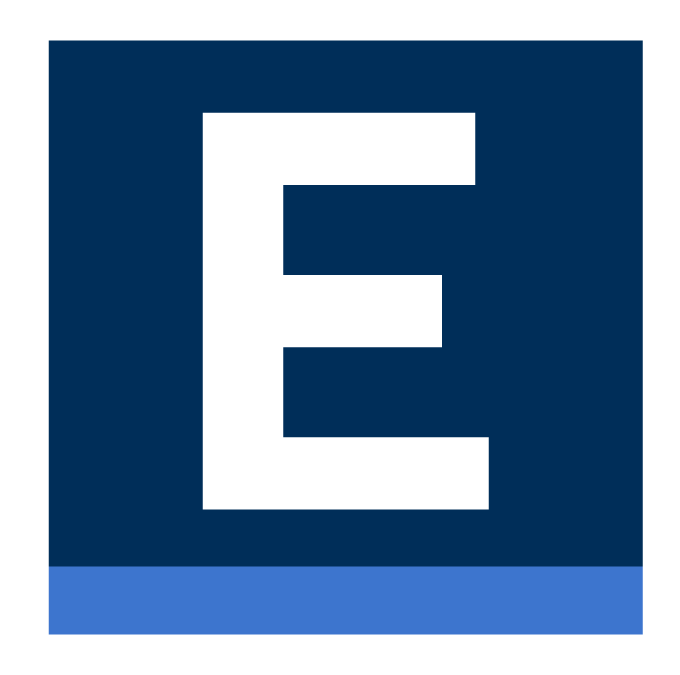 Our FREE & NEW browser extension tool  ‘EBSCOhost Passport’ allows you to seamlessly access your Library’s range of full-text articles, by providing an ‘E’ icon that can load the PDFs directly within those environments, saving you both time and effort in the future!
Installing EBSCOhost Passport for Google Chrome
Open Google Chrome and click on the 3 vertical dots in the top right ofthe screen.
Select Extensions from the drop-down menu, then ‘Visit Chrome Web Store’.
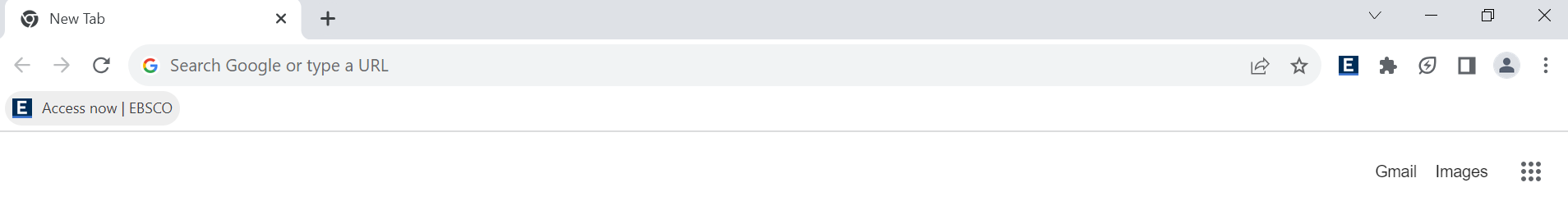 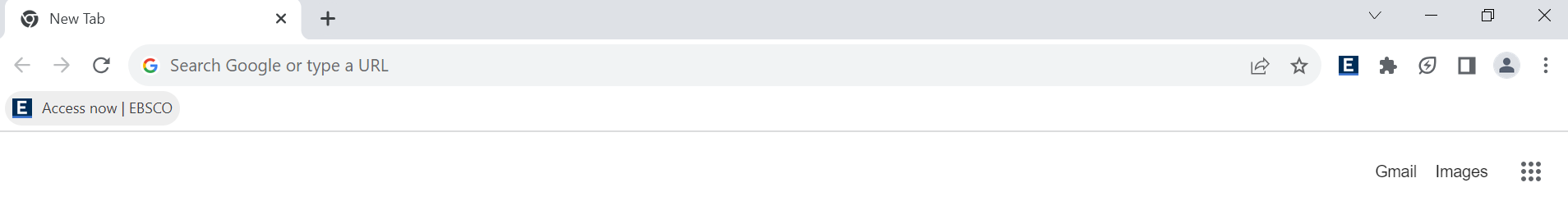 Installing EBSCOhost Passport for Google Chrome
Type in ‘ebscohost passport’ into the search box in the far left which then presents the following screen as per the below and then click anywhere inside the box under the ‘Extensions’ heading such as on the ‘E’ symbol or on the EBSCOhost Passport title.
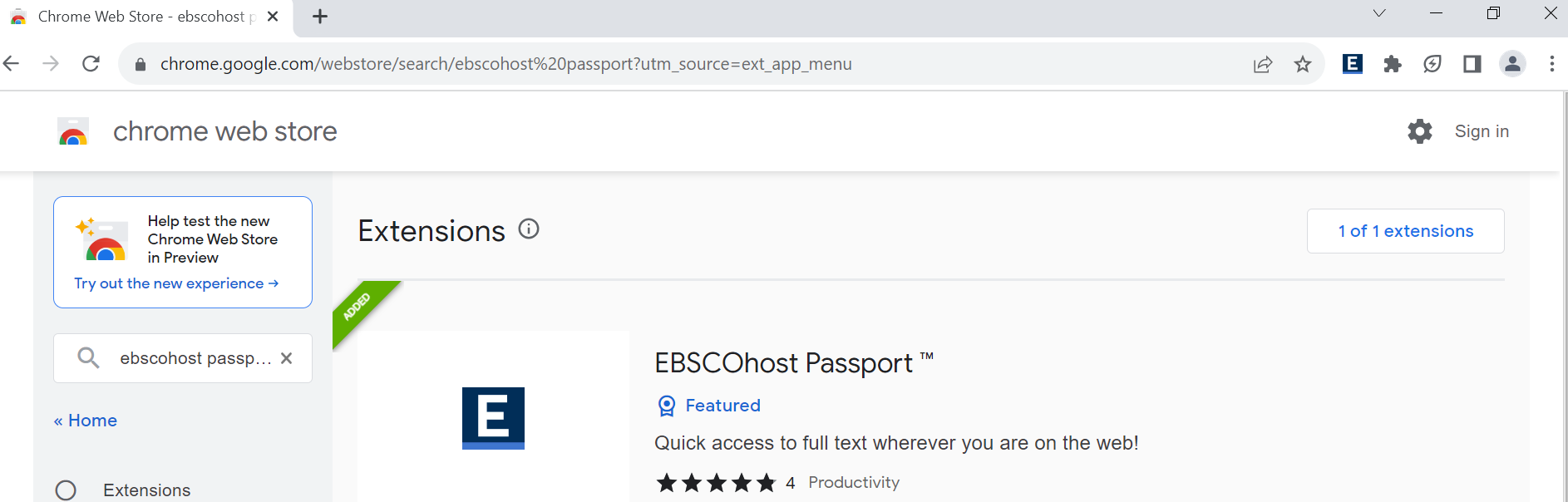 Installing EBSCOhost Passport for Google Chrome
Click the blue ‘Add to Chrome’ button.
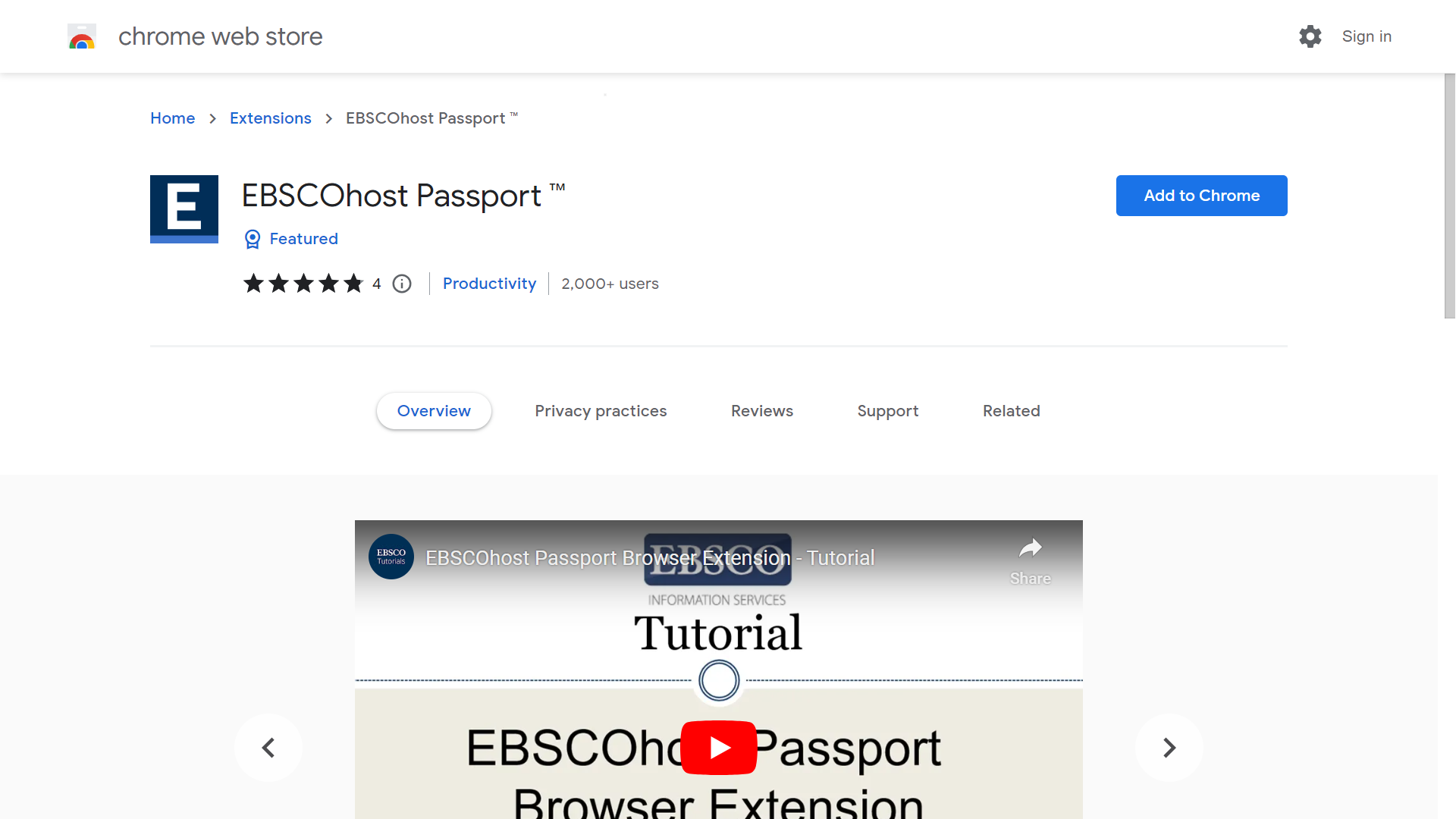 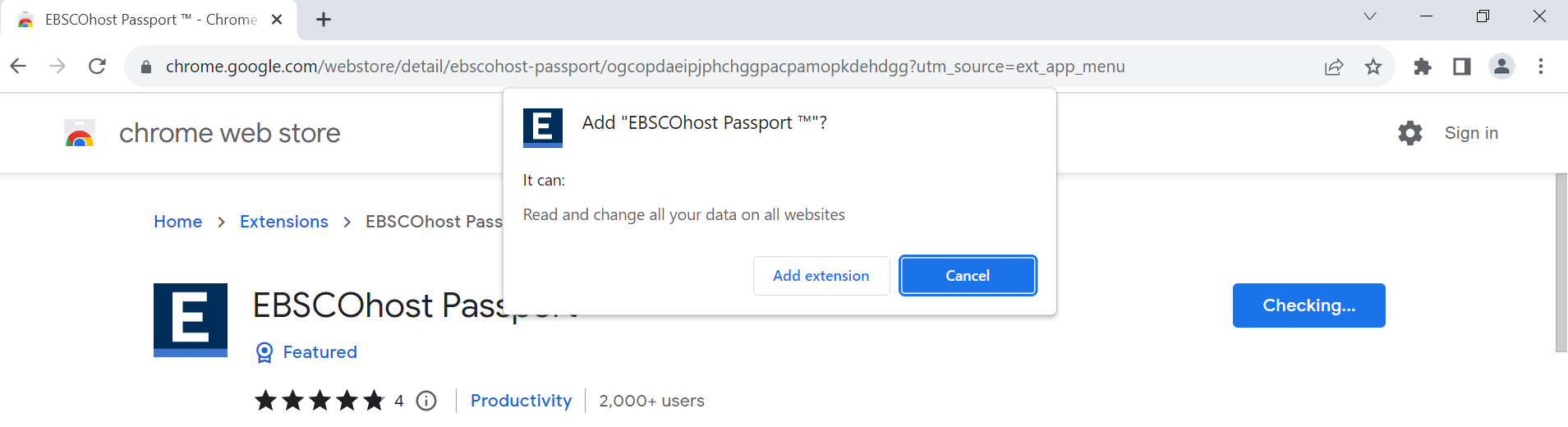 Click the ‘Add Extension’ on the popup window that appears.
Installing EBSCOhost Passport for Google Chrome
Enter your University/College/Corporate organisation name in the search box ‘Search by name, postal code or city…..’ then click on the organisation name you are connected to that is presented in the list immediately below the search box.

.
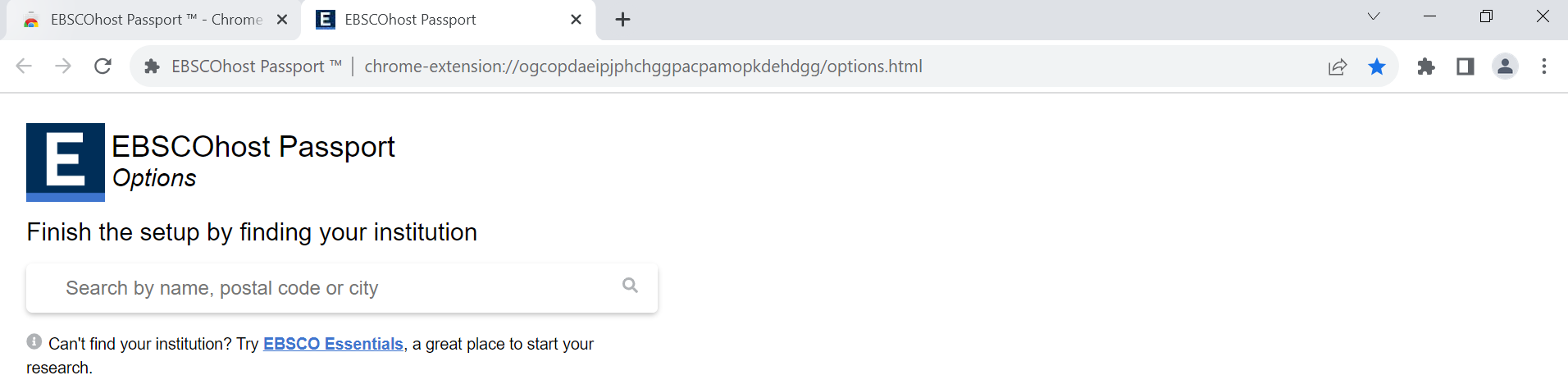 Installing EBSCOhost Passport for Google Chrome
Click the ‘jigsaw’ looking icon to the right of the star in the top toolbar, then click the ‘Pin’ icon as shown in the 2nd screenshot so it appears blue.
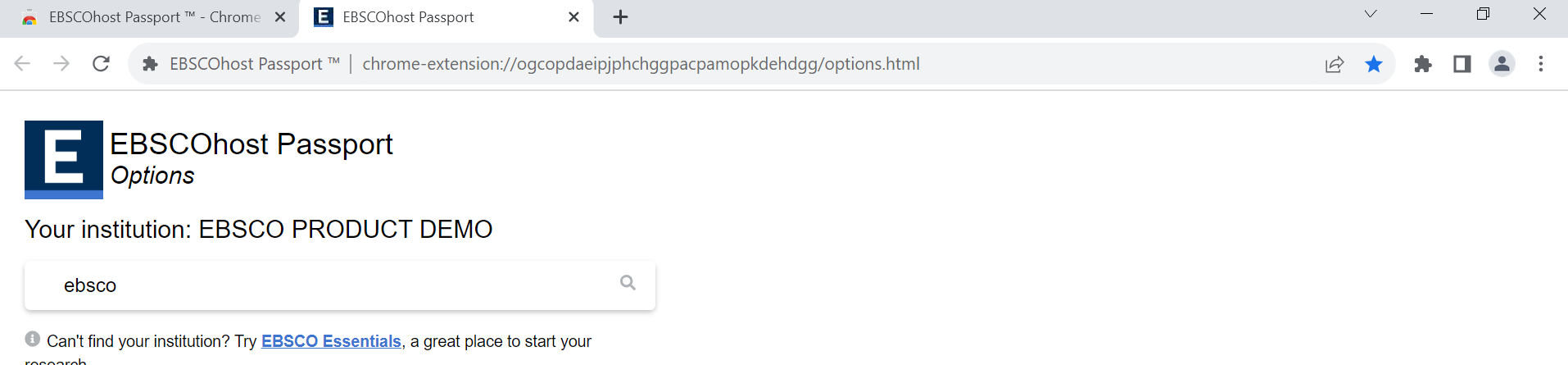 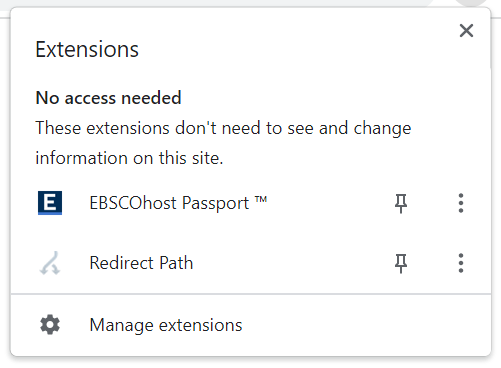 Installing EBSCOhost Passport for Google Chrome
An ‘E’ icon is now added to your browser and is now setup to use!
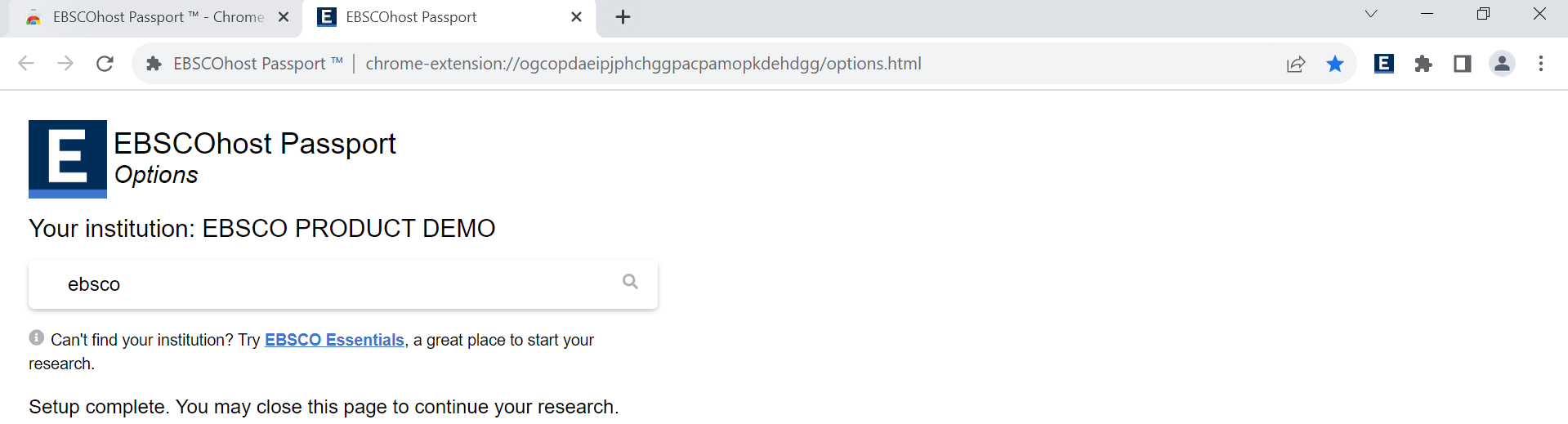 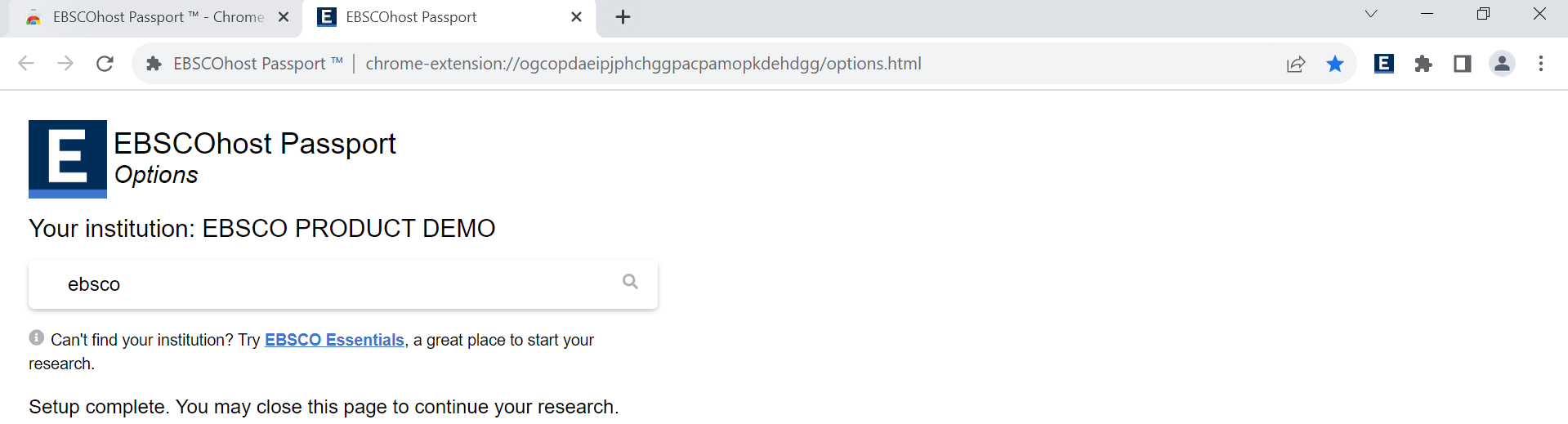 For a help guide and further information on EBSCOhost Passport, please see our short 2-minute tutorial video by clicking here: https://youtu.be/wGi6BoD3pwk or contact your Library for further information.
EBSCOhost Passport Example – Wikipedia
EBSCOhost Passport – Browser Extension Demo
Now look for the ‘E’ icon, in-context on the page and click to access the full-text article, or on the right-hand side to indicate access is available through your institution or freely available as Open Access.
If you liked this, have you tried our FREE ‘EBSCO’ Mobile App yet? If not head to the App Store / Google Play today and easily access full-text content on-the-go, especially when you’re not at the Library/your desk or office!
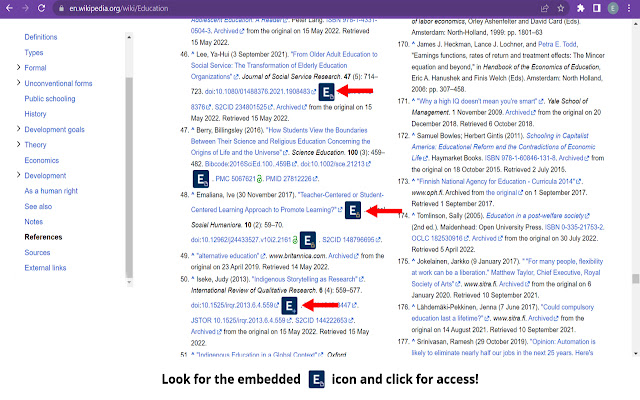